جامعة كربلاء
كلية العلوم السياحية
قسم ادارة المؤسسات الفندقية
اللغه الفارسيه للمرحله الاولى
جامعة كربلاء
كلية العلوم السياحية
قسم ادارة المؤسسات الفندقية
الدرس الثاني
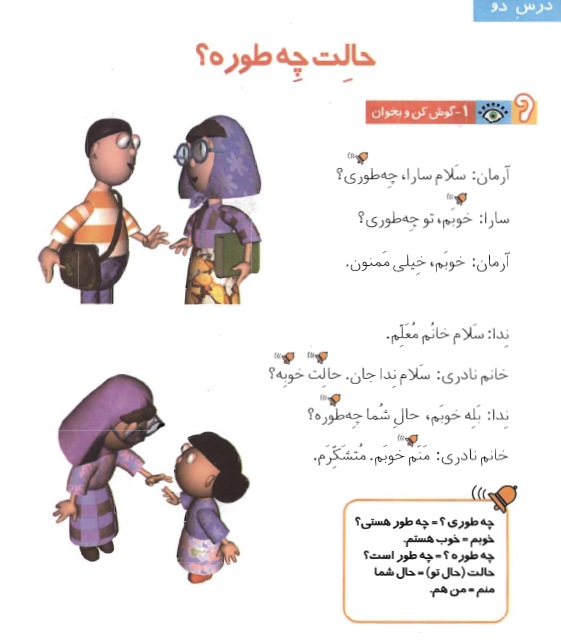 السؤال عن الحال
تعلم كيفية السؤال عن الحال
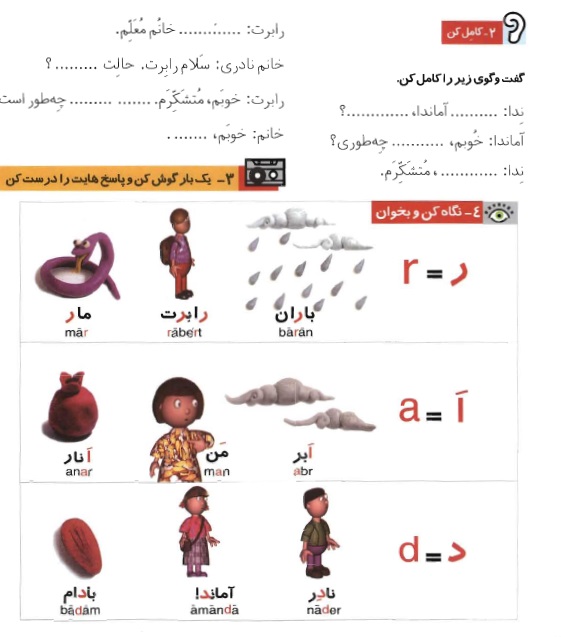 السؤال عن الحال
فراغات عن الدرس الحالي و قاموس للكلمات الجديدة للدرس الثاني
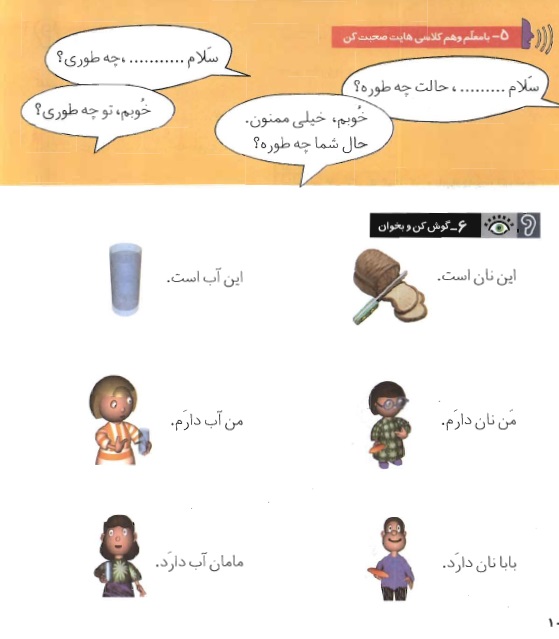 السؤال عن الحال
كيفية لفظ جمل تعريف الاشياء
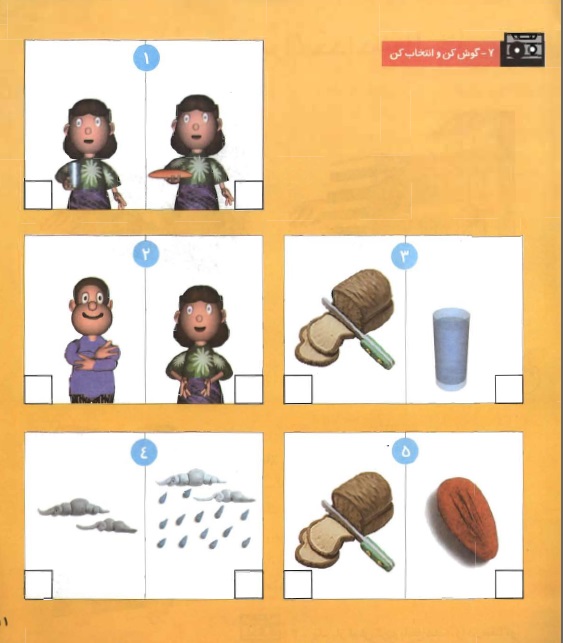 السؤال عن الحال
التدريب على الكتابة